স্বাগতম
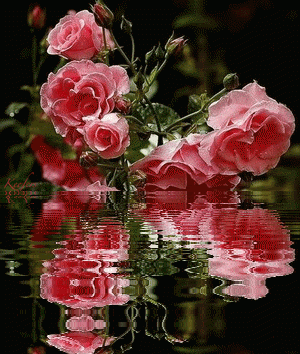 পরিচিতি
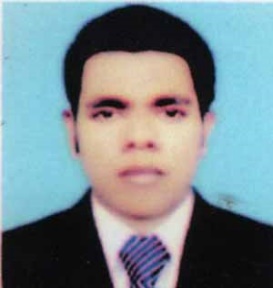 শিক্ষক পরিচিতি
পাঠ পরিচিতি
শ্রেণীঃ নবম- দশম
বিষয়ঃ সাধারন গণিত 
অধ্যায়ঃ পরিমিতি(16.3)
মোঃ সাইফুল ইসলাম 
সহকারী শিক্ষক(গণিত)
মোহাম্মদপুর এ আর উচ্চ বিদ্যালয় , দেবিদ্বার , কুমিল্লা।
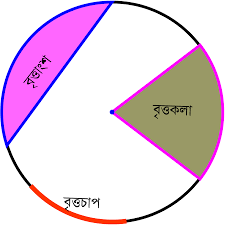 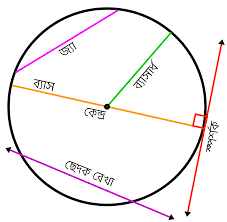 বৃত্ত সংক্রান্ত পরিমাপ
শিখনফল
১। বৃত্ত সংক্রান্ত সূত্রগুলো বলতে পারবে 
    ২। সূত্রগুলো ব্যাখ্যা করতেপারবে
    ৩।সূত্র প্রয়োগ করে সমস্যার সমাধান করতে পারবে
1.একটি বৃত্তাংশের ক্ষেত্রফল 77 বর্গমিটার এবং বৃত্তের ব্যাসার্ধ 21 মিটার । বৃত্তচাপটি কেন্দ্রে যে কোণ উৎপন্ন করে , তা নির্ণয় কর ।
2. একটি বৃত্তাকার পার্কের ব্যাস 26 মিটার । পার্কটিকে বেষ্টন করে বাইরে 2 মিটার প্রশস্ত একটি পথ আছে । পথটির ক্ষেত্রফল নির্ণয় কর । 
3. একটি গাড়ীর সামনের ব্যাস 28 সে.মি. এবং পিছনের চাকার ব্যাস 35 সে.মি. । 88 মিটার পথ যেতে সামনের চাকা পিছনের চাকা অপেক্ষা কত পূর্ণসংখ্যক বার বেশী ঘুরবে ?
কিছু সমস্যা সমাধান করি
একক কাজ
দলীয় কাজ
একটি বৃত্তের পরিধি 220 মিটার । ঐ বৃত্তে অন্তর্লিখিত বর্গক্ষেত্রের বাহুর দৈর্ঘ্য নির্ণয় কর ।
দল – 1, 3, 5, 7, 8
   একটি চাকার ব্যাস 4.5 মিটার । চাকাটি 360 মিটার পথ অতিক্রম করতে কত বার ঘুরবে ?
দল – 2, 4, 6
মূল্যায়ন
একটি বৃত্তাকার মাঠের ব্যাস 124 মিটার । মাঠের সীমানা ঘেঁষে 6 মিটার চওড়া একটি রাস্তা আছে । রাস্তার ক্ষেত্রফল নির্ণয় কর ।
বাড়ির কাজ
ধন্যবাদ